Gezamenlijke realisatie startdocument Waterstromen in LimburgBeoogde tijdlijn in 9 stappen
7
1
5
3
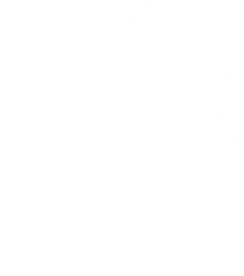 Input AKaL
2e AKaL
1e  BKaL
AKAL-leden kunnen reageren op laatste versie.
Bespreking eindversie startdocument
Bespreking laatste versie startdocument
Verwerking afspraken uit het AKaL van 25-5
2e BKaL
Bespreken en vaststellen Startdocument
6
4
2
8
1e AKaL
Verwerking “april” reacties AKaL leden
Verwerking afspraken uit 1e AKaL
26 mei – 4 juni
Bespreking laatste versie startdocument
Verwerking afspraken uit 1e  BKaL 10-3
25-5
16-6
10-3
17-2
1 april – 2 mei
2 – 14 mei
17 - 24 februari
10 maart – 1 april